Cybersecurity and Criminal Justice
Brian K. Payne, PhD
Vice Provost
Department of Sociology and Criminal Justice
Old Dominion University
Criminal Justice and Cybersecurity
After completing this module, students will  be able to:
Discuss the impact that cyber technology has on individuals’ experiences with crime and victimization.  
Describe the role of cybersecurity in defining definitions of appropriate and inappropriate behavior. 
Describe the role of the criminal justice system in cybercrime cases.
Identify common types of cybercrimes and theories explaining them.
Explain how the discipline of criminal justice addresses cybercrime.
Criminal Justice and Cybersecurity
The Discipline of Criminal Justice and Cybersecurity
Types of cybercrime
The criminal justice system and cybercrime
The Discipline of Criminal Justice and Cybersecurity
Conceptualizing cybercrime
Explaining cyber offending and victimization
Identifying guardianship activities
Measuring victimization and offending
Developing future employees
Expanding the field of digital forensics 
Determining interventions
Developing, researching, and understanding cyber law
Seeking NSA Designation 
 Conducting interdisciplinary research.
The Discipline of Criminal Justice and Cybersecurity – Conceptualizing Cybercrime
What is cybercrime?
Legal definition – cyber-related behavior that is against the law
Defined as illegal
No legal defense or justification
Offenders can be punished
Sociological definition – cyber-related behavior society describes as wrong, regardless of legality
The Discipline of Criminal Justice and Cybersecurity – Conceptualizing Cybercrime
Many cybercrimes are traditional crimes that are committed differently than they were in the past
Fraud
Embezzlement
Bullying
Others are new types of crimes
Distributed denial of service attacks
Unauthorized access
[Speaker Notes: Brenner, S. W. (2007). " At light speed": Attribution and response to cybercrime/terrorism/warfare. The journal of criminal law and criminology, 97(2), 379-476.]
The Discipline of Criminal Justice and Cybersecurity – Conceptualizing Cybercrime
Myths about cybercrime
Most cybercriminals are skilled hackers.
Cybercrime can be prevented with virus protection software.
Virtually all cybercrimes occur because of technological problems with software or hardware.
The criminal justice system has primary responsibility for preventing and responding to cybercrime.
Cybercriminals tend to have higher IQs than the general population.
When caught, cybercriminals rarely go to prison.
Cybercrime is different from white-collar crime.
Cybercrime is always bad.
The Discipline of Criminal Justice and Cybersecurity – Conceptualizing Cybercrime
Functions of cybercrime
Warning light about problems.
Social change
Boundary maintenance (help to understand rules)
Community integration (some would say that Russia’s behaviors in 2016 election brought Democrats together)
These functions apply to all types of crime (Durkheim)
Would you make cybercrime go away if you could?
[Speaker Notes: Durkheim, E. (1938). The Rules of Sociological Method, trans. G. Catlin. Glencoe, Illinois: Free Press.]
The Discipline of Criminal Justice and Cybersecurity – Explaining Cyber Offending and Victimization
Several criminological studies explore causes of cyber offending/victimization:
Self-control – several studies show offenders and victims have low self-controls
Neutralization theory – research shows offenders justify behavior before committing the crimes:
	-denial of victim (victim deserves it)
	-denial of injury (no one is hurt)
	-appeal to higher loyalties (doing it for broader group, like Anonymous)
	-condemnation of condemners (“officials” commit crime too)
	-claims of future patronage (will purchase pirated software later)
	-digital rights management software defiance (frustration with digital rights software) 
Others to be discussed below including learning theory, routine activities theory, and subcultural theory.
The Discipline of Criminal Justice and Cybersecurity – Identifying Guardianship Activities
Target hardening
Access control
Removing/deflecting offenders
Controlling facilitators
Entry/exist screening
Formal surveillance
Surveillance by employees
Natural surveillance
Target removal
Removing temptations
Denying benefits
Rule setting
Hinduja and Kooi applied principles of situational crime prevention to cybersecurity.
Situational crime prevention focuses on guardianship strategies that consider the context surrounding various crimes.  The focus is on the crime, not the offender.
[Speaker Notes: Hinduja, S., & Kooi, B. (2013). Curtailing cyber and information security vulnerabilities through situational crime prevention. Security journal, 26(4), 383-402.]
The Discipline of Criminal Justice and Cybersecurity – Measuring Cyber Offending and Victimization
Criminologists measure offending and victimization through:
	-Using reports to government agencies (e.g., Internet Crime Complaint Center)
		advantage: accessible, data available over time,
		disadvantage: “dark figure” of cyber crime (unreported crime)
	-Conducting self-report surveys
		advantage: address dark figure of crime
		disadvantage: validity, hard to conduct
Criminologists help to demonstrate pervasiveness of cyber offenses
The Discipline of Criminal Justice and Cybersecurity – Developing Future Employees
With appropriate coursework, criminal justice graduates can enter cyber careers related to NICE framework.
Oversee and govern -- “Provides leadership, management, direction, or development and advocacy so the organization may effectively conduct cybersecurity work.”
Collect and operate – analogous to counterintelligence
Cybercrime majors integrating CJ and technology majors have been developed.
[Speaker Notes: National Initiative for Cybersecurity Careers and Studies. (2018, September 11). NICE Cybersecurity Workforce Framework. Retrieved October 14, 2018, from https://niccs.us-cert.gov/workforce-development/cyber-security-workforce-framework]
The Discipline of Criminal Justice and Cybersecurity – Expanding Field of Digital Forensics
Digital forensics – field that was borne, in part, out of criminal justice. 
Experts define it as: “The use of scientifically derived and proven methods toward the preservation, collection, validation, identification, analysis, interpretation, documentation and presentation of digital evidence derived from digital sources for the purpose of facilitating or furthering the reconstruction of events found to be criminal, or helping to anticipate unauthorized actions shown to be disruptive to planned operations.”
Criminal justice has been identified as one of three social sciences (Sociology and Psychology being the other two) that would create competencies for the growing field of digital forensics.
[Speaker Notes: Palmer, G. (2001). A Road Map for Digital Forensic Research. Retrieved from https://www.dfrws.org/conferences/dfrws-usa-2001/sessions/road-map-digital-forensic-research]
The Discipline of Criminal Justice and Cybersecurity – Determining Interventions
Criminal justice researchers study:
Appropriate punishments 
Should offenders be sent to prison?
When on probation, how do you limit computer access for cyber offenders?
Does punishment prevent future misconduct?
Appropriate prevention strategies
Do “warnings” stop hackers?
Who uses virus protections?
Appropriate policies and laws
The Discipline of Criminal Justice and Cybersecurity – Developing, Researching, and Understanding Cyber Law
Law – form of social control proscribing penalties for violations
Criminal law – proscribes criminal punishment, viewed as crimes against the state.
punishments – prison/jail, probation, fine, etc.
Civil law – proscribes monetary and injunctive penalties, viewed as crimes against individuals or organizations. (lawsuits)
penalties – financial and administrative (cease/desist)
Regulatory law – proscribes regulations enforced by administrative bodies at state or federal level
penalties – financial and administrative (cease/desist)
The Discipline of Criminal Justice and Cybersecurity – Developing, Researching, and Understanding Cyber Law
Cyber law – form of social control regulating cyber technologies
Brenner (2012) describes intersection of cyber and criminal laws:
Hacking laws regulate against the unauthorized access of a computer.
Federal malware laws make it illegal to intentionally damage with malicious malware. 
Cybercrimes against property laws include theft, cyber bank theft, theft of trade secrets, and other laws
Cybercrimes against persons laws include cyber harassment, cyber stalking, and cyber threats laws.
[Speaker Notes: Brenner, S. W. (2012). Cybercrime and the law: Challenges, issues, and outcomes. Boston: Northeastern University Press.]
The Discipline of Criminal Justice and Cybersecurity – Seeking NSA designation
To receive cyber operations designation, must approach cybersecurity from interdisciplinary perspective.  Combining CJ with other disciplines does this.
Certain topics that must be addressed (like cyber law) can be addressed in criminal justice courses that are part of a cybersecurity program.
The Discipline of Criminal Justice and Cybersecurity – Conducting Interdisciplinary Research
How criminal justice researchers study cybercrime
Surveys
Students
Members of public
Professionals
Analysis of existing records
Reviews of web forums
Field research
Experiments
Studies of students
Opportunities exist to have criminal justice researchers work more closely with researchers from computer science, engineering, information technology, psychology, business, philosophy, and other disciplines that make up the interdisciplinary field of cybersecurity.
Types of Cybercrime
For each offense type, consider
What are specific varieties?
What patterns have been identified for the offenses?
Who engages in these offenses?
Why do they commit the crimes?
How would other disciplines (information technology, business, philosophy, engineering, and computer science) address each type?
Types of Hackers
State-sponsored hackers who are hired by a government to hack into the computer infrastructure of other governments or businesses.
Hacktivists are hackers who hack as a form of activitivsm and use their hacking to publicize perceived wrongs.  (Anonymous is an example).
Insiders hack in order to steal from a company.
Script kiddies are young kids or inexperienced hackers.
Vulnerability hackers are professional hackers who identify vulnerable computer systems and sell those vulnerabilities to individuals, businesses, or governments interested in exploiting the vulnerable systems 
Empirical hackers are researchers and scholars who hack in order to better understand computer vulnerabilities and generate scholarly information about the topic.
White hat hackers are those who hack in order to identify vulnerabilities on behalf of a company or business so that entity can improve its security.
[Speaker Notes: See Fry, E. (2013). The 6 worst kinds of computer hackers. Retrieved from http://fortune.com/2013/02/26/the-6-worst-kinds-of-computer-hackers/.

Elazari, K. (March, 2014). Hackers: The Internet's immune system. Retrieved from https://www.ted.com/talks/keren_elazari_hackers_the_internet_s_immune_system?referrer=playlist-who_are_the_hackers&language=en]
State-sponsored hackers
Some may target other nations or businesses in other nations
Russia reportedly has spent $300 million hiring 1,000 hackers to target 100 countries.
China has also been identified as a nation using similar tactics
Sony breach by North Korea
Related to cyber warfare (discussed below)
Nations may pay hackers to test vulnerabilities
US Digital Service held “Hack the Pentagon” in February 2017
Charlton, C. (2017). Russia spends £250m every year employing 1,000 state-sponsored hackers. Retrieved from https://www.thesun.co.uk/news/2579702/russia-hacking-budget-250-million-cyber-attack/
[Speaker Notes: Charlton, C. (2017). Russia spends £250m every year employing 1,000 state-sponsored hackers. Retrieved from https://www.thesun.co.uk/news/2579702/russia-hacking-budget-250-million-cyber-attack/ 

Wikimedia. (2007). Seth Rogen [Image]. Retrieved from https://commons.wikimedia.org/wiki/File:SethRogen_7_2007.JPG]
Hacktivists
Combines the terms hacking and political activism
Hacking that is done for political reasons.
Varieties
Virtual blockade – visiting a website and creating excessive traffic to limit access to the website.
Swarming – simultaneously visit website to cause collapse
e-mail bombs/ping attacks – sending thousands of emails simultanesouly to target
Web hacking/computer breakins – damaging or defacing (like PETA throwing paint on people wearing fur.
[Speaker Notes: Weiman, G. (2004). Cyberterrorism: How real is the threat? Washington, DC: United States Institute for Peace. Retrieved from https://www.usip.org/sites/default/files/sr119.pdf]
Empirical Hackers
Two researchers showed how a car could be hacked in July 2015
1.4 million automobiles recalled
Research labs set up separate from organization’s network to research hacking (honeypots)
Students can be “empirical hackers” but must follow instructor’s guidelines.
Must not hack outside of approved virtual environment that is removed from the organization or the government’s network.
Insiders
An example of white-collar crime (discussed earlier)
Insiders are seen as one of the biggest threats to a company’s computer security.
Many inside hacks traced to recently fired employees. Other factors:
Introversion
Ethical flexibility
Reduced loyalty
Entitlement (Studies cited by Shaw et al.)
Businesses may not report:
Fear of losing public confidence
Costs too much to get involved with the justice process
Don’t want to expose vulnerabilities
May not know the hack occurred
[Speaker Notes: Shaw, E., Ruby, K., & Post, J. (1998). The insider threat to information systems: The psychology of the dangerous insider. Security Awareness Bulletin, 2(98), 1-10.]
Script Kiddies
Least sophisticated
Acts committed out of boredom and thrill seeking
Don’t do as much damage as other hackers
Younger than other hackers 
Seek acceptance from the hacking subculture, but experienced hackers have little respect for them
Vulnerability Hackers
Aka White Hat Hackers and ethical hackers
Synack held a challenge – paid $30,000 as highest reward for exposing hacking vulnerabilities
Called bug bounties
Should we teach “ethical hacking”?
Benefits
Understand hacking
Understand hackers
Disadvantages
Learn how to commit crimes
Pike (2013) cites research showing that “both white-hat and black-hat hackers understand the consequences of illegal hacking, however, college students do not”
[Speaker Notes: Pike, R. E. (2013). The “ethics” of teaching ethical hacking. Journal of International Technology and Information Management, 22(4), 66-75.]
Who are the Hackers?
Tend to be:
Younger
Caucasian
White
Males
High school educated
International in scope
When females involved, frequently in groups
Why do they hack?
Subcultural explanations – individuals are part of a technology subculture that rewards behaviors.
White hat/vulnerability hackers – legal and financial rewards
Cybercriminals – to create harm or unfairly gain advantage
Defcon – annual conference for hackers.
Learning theory – individuals learn how to hack and why to hack.
How do various disciplines address hacking?
Information technology
Business
Harm done to businesses
Unauthorized access by insiders
How to create a business that responds to hacking
Philosophy
Engineering
Computer Science
Criminal Justice
[Speaker Notes: Meyers, C. A., Powers, S. S., & Faissol, D. M. (2009). Taxonomies of cyber adversaries and attacks: a survey of incidents and approaches (No. LLNL-TR-419041). Lawrence Livermore National Lab (LLNL), Livermore, CA (United States). Retrieved October 14, 2018 from https://e-reports-ext.llnl.gov/pdf/379498.pdf.]
Cyber Attacks
Efforts to harm, modify, destroy, or take over a cyber technology.
Strategies have evolved over time.
This is why you spend so much money on virus protection. 
Malware = malicious software.
While discussed separately from hacking, some hackers might hack in order to attack.
Wikimedia (2009). Bones DOS Trojan. Retrieved October 14, 2018 from https://commons.wikimedia.org/w/index.php?search=BONES+dos+trojan&title=Special%3ASearch&profile=default&fulltext=1#/media/File:Bones_DOS_Trojan.jpg
[Speaker Notes: Wikimedia (2009). Bones DOS Trojan. Retrieved October 14, 2018 from https://commons.wikimedia.org/w/index.php?search=BONES+dos+trojan&title=Special%3ASearch&profile=default&fulltext=1#/media/File:Bones_DOS_Trojan.jpg]
[Speaker Notes: Meyers, C. A., Powers, S. S., & Faissol, D. M. (2009). Taxonomies of cyber adversaries and attacks: a survey of incidents and approaches (No. LLNL-TR-419041). Lawrence Livermore National Lab (LLNL), Livermore, CA (United States). Retrieved October 14, 2018 from https://e-reports-ext.llnl.gov/pdf/379498.pdf.]
Additional varieties
Ransomware – install malware that holds computer or system hostage until ransom is paid anonymously.
Web defacement – hacking into computer system and defacing a website.
Who engages in cyber attacks?
Similar to hackers
Most have limited technical skills/knowledge
Those with significant skills/knowledge tend to form social networks with one another
Do not report having college education (may be hiding identities)
“operate within a collegial subculture that encourages information sharing and values innovation and skill” (Holt et al., 2012).
[Speaker Notes: Holt, T. J., Strumsky, D., Smirnova, O., & Kilger, M. (2012). Examining the Social Networks of Malware Writers and Hackers. International Journal of Cyber Criminology, 6(1), 891-903.]
Why do individuals engage in cyber attacks?
Motives are tied to different types of attacks.
Defacement – often politically motivated.
Denial of service – might be political or economic.
Worms or viruses – might be created to show knowledge.
Ransomware – done for economic reasons, clearly tied to Routine Activities Theory
How do other disciplines view cyber attacks?
Information Technology
Protecting information
Encouraging individuals to protect selves
Business
Protecting businesses
Developing computer security businesses
Philosophy
Questions laws and policies used
Explores privacy rights
Engineering
Securing networks and systems
Focus on critical infrastructure
Computer Science
Creating malware and virus software
Criminal Justice
Cyber Fraud
Fraud – using deception to steal items
Cyber fraud – using cyber technologies to deceive individuals and steal from them.
Different from robbery in many ways:
No force used
Larger economic losses
No physical contact necessary to complete the crime
No weapon used, especially in cyber fraud unless you consider technology to be a weapon.
Varieties of Cyber Fraud
Internet fraud
Auction fraud (driving up bids)
Crime in online sales (not delivering, overcharging, counterfeit goods)
Email fraud and scams
Phishing – mass emails
Work-at-home scam emails
Lottery scams
Romance scams (sweetheart scams)
Catfishing
Extortion
Theft
Nigerian Fraud (419 frauds)
Identity theft
Technology schemes (contacting and offering tech. help)
Patterns surrounding cyber fraud
International in scope
Contrepreneurial crime – some frauds appear to be legitimate businesses, but are illegitimate and designed to commit crime
Trust violations are central
Target many victims simultaneously
Significant technical knowledge not required
In 2016, nearly 300,000 complaints received by FBIs Internet Crime Complaint Center, with losses totaling $1.3 billion.
[Speaker Notes: Internet Crime Complaint Center (IC3). (2016). Internet Crime Report. Retrieved October 14, 2018 from https://pdf.ic3.gov/2016_IC3Report.pdf]
Top 10 States by Number of Reported Cybercrime Victims
Internet Crime Complaint Center (IC3). (2016). Internet Crime Report. Retrieved October 14, 2018 from https://pdf.ic3.gov/2016_IC3Report.pdf
https://pdf.ic3.gov/2016_IC3Report.pdf
[Speaker Notes: Internet Crime Complaint Center (IC3). (2016). Internet Crime Report. Retrieved October 14, 2018 from https://pdf.ic3.gov/2016_IC3Report.pdf]
Top 10 States by Losses to Internet Crime
Internet Crime Complaint Center (IC3). (2016). Internet Crime Report. Retrieved October 14, 2018 from https://pdf.ic3.gov/2016_IC3Report.pdf
https://pdf.ic3.gov/2016_IC3Report.pdf
[Speaker Notes: Among those losing more than 6,800 incidents reported, Virginia has the third highest average loss per incident ($6,100)

Internet Crime Complaint Center (IC3). (2016). Internet Crime Report. Retrieved October 14, 2018 from https://pdf.ic3.gov/2016_IC3Report.pdf]
Who engages in cyber fraud?
Many scams are in groups.
Nigerian advanced fee frauds:
Called 419 frauds in reference to Nigeria’s legal code regulating against fraud
Can originate from anywhere but many come from Nigeria
Promise money in exchange for payment
I Go Chop Your Dollars* song:
"419 is just a game, you are the losers, we are the winners. 
White people are greedy, I can say they are greedyWhite men, I will eat your dollars, will take your money and disappear.419 is just a game, we are the masters, you are the losers."
Signs of scams
Poorly written
Misspelled words
Claims of monetary rewards
Email comes out of nowhere
Claims of legitimacy
Claims of urgency
*Osuofia (2006). I Go Chop Your Dollar [Music Video].Retrieved October 14, 2018, from https://www.youtube.com/watch?v=D_YjvC4ndzM
[Speaker Notes: Osuofia (2006). I Go Chop Your Dollar [Music Video].Retrieved October 14, 2018, from https://www.youtube.com/watch?v=D_YjvC4ndzM]
Why do individuals commit cyber fraud?
Routine activities theory, crime occurs when three things are present:
1. Absence of capable guardian
2. Presence of motivated offender
3. Vulnerable target (Cohen and Felson)
The Internet has increased number of motivated offenders and vulnerable targets, with cyberspace being difficult to guard.
Fraud is actually easy to commit
Self-control
Some studies show that cyber fraud victims have low levels of self-control, suggesting they might be more impulsive than non-victims.
[Speaker Notes: Cohen, L. E., & Felson, M. (2016). Social Change and Crime Rate Trends: A Routine Activity Approach (1979). In Classics in Environmental Criminology (pp. 203-232). CRC Press.]
How do other disciplines view cyber fraud?
Digital Piracy
Illegally copying/using digital media that is protected by copyright.
Music, television shows, movies, ebooks, software photos, etc.
Nearly $32 billion in TV/Movie revenue lost from piracy in 2017.
191 billion visits to online piracy sites in 2016.
Top 10 Most Pirated Movies of 2017
Thor Ragnarok
Shape of Water
Jumanji: Welcome to the Jungle
Bright
Blade Runner 2049
Murder on the Orient Express
Downsizing
Geostorm
Justice League
Coco (PCMAG.COM, 2018).
[Speaker Notes: Griffith, E., & Steele, C. (2018, October 08). The 10 Most Pirated Movies. Retrieved October 14, 2018, from https://www.pcmag.com/feature/315170/the-10-most-pirated-movies/9 

Statista. (2018). Global online TV and movie piracy revenue 2010-2022 | Statistic. Retrieved October 14, 2018, from https://www.statista.com/statistics/778338/global-online-tv-movie-revenue-loss-piracy/   

MUSO (2017). Annual Piracy Report. Retrieved October 14, 2018, from https://www.muso.com/wp-content/uploads/2017/04/MUSO_2017_Global_Sample_Market_Insights_report.pdf]
Digital Piracy Prevention
Digital Rights Management (DRM) strategies developed.
Digital rights management technologies developed to:
Prevent unauthorized access
Restrict use of product to intended use
Deterrence by making hit hard to misuse product
Detection identified unapproved use.
Digital rights management systems include:
Content identification (watermarks/digital fingerprints)
Encryption-translates plain text to random/coded data
Decryption –translates encrypted data to data that can be understood.
Licensing – contracts specifying appropriate use
[Speaker Notes: Tran, J. (2015). A Primer on Digital Rights Management Technologies. In Catherine A. Lemmer and Carla P. Wale (eds.) Digital Rights Management: The Librarian's Guide. London: Rowman and Littlefield.]
Explaining Digital Piracy
Widespread perception that no one is hurt from piracy exists.
Piracy is easy to commit.
Belief that punishment is rare. 
Research by Higgins found that low self-control interacts with values and rational decision making to increase the likelihood of committing digital piracy.
Higgins’ question: You are taking a class that requires a lot of computer homework. The class is important to your success in your major because other classes use the same material, so you want to learn the material and make a good grade in the class. You have all of the computer programs that you need for the class EXCEPT for one. So, you go to the bookstore to purchase the software; however, you cannot afford it. Others in the class have told you that they own the program and would be willing to burn a copy for you. What is the likelihood that you would take the software under these circumstances?
[Speaker Notes: Higgins, G. E. (2007). Digital piracy, self-control theory, and rational choice: An examination of the role of value. International Journal of Cyber Criminology, 1(1), 33-55.]
Who engages in digital piracy?
Those who perceive external or internal rewards more likely to commit digital piracy
[Speaker Notes: Lowry, P. B., Zhang, J., & Wu, T. (2017). Nature or nurture? A meta-analysis of the factors that maximize the prediction of digital piracy by using social cognitive theory as a framework. Computers in Human Behavior, 68, 104-120.]
How do other disciplines view cyber fraud?
Information Technology
Business
Philosophy
Engineering
Computer Science
Criminal Justice 
Panas and Ninni conclude that electronic file sharing can be seen “as a consequence of technological innovation”?  Explain why the authors reach this conclusion and how technological innovation changed the way users define right and wrong.
[Speaker Notes: Panas, E. E., & Ninni, V. E. (2011). Ethical Decision Making in Electronic Piracy: An Explanatory Model based on the Diffusion of Innovation Theory and Theory of Planned Behavior. International Journal of Cyber Criminology, 5(2), 836-859.]
Cyber bullying
Bullying activities using digital media/technologies
Girls believed to be more involved in cyber bullying than traditional bullying.
Occurs over the life course (even in the workplace)
Estimated that one in four youth experience cyber bullying
Types of cyber bullying
Here is one girl’s story: https://www.girlshealth.gov/bullying/whatis/sexting.html
[Speaker Notes: End to Cyber Bullying Organization. (2014, February 22). 5 Different Types of Cyberbullying. Retrieved October 14, 2018, from http://www.endcyberbullying.org/5-different-types-of-cyberbullying/]
Patterns surrounding cyber bullying
Hard to detect
Persistent
Permanent
Uses different mediums
Email
Internet
SMS/Text messages
Social media
Different from traditional bullying:
Can be anonymous
Technical 
Cyber bullies feel less remorse than traditional bullies because they don’t see the victim’s reactions. (Peebles, 2014).
Larger audience for cyber bullying

https://www.ncbi.nlm.nih.gov/pmc/articles/PMC4276384/
[Speaker Notes: Peebles, E. (2014). Cyberbullying: Hiding behind the screen. Paediatrics & child health, 19(10), 527-528.

Stop Bullying. (2018). What Is Cyberbullying. Retrieved October 14, 2018, from https://www.stopbullying.gov/cyberbullying/what-is-it/index.html]
Who engages in cyber bullying?
Cyber Bullies
Younger
Have been victims of cyber bullying
Also commit traditional bullying
Cyber Victims
Internet dependence
Do not feel popular
Have committed cyber bullying
Infrequently commit traditional bullying but have been victims of traditional bullying
[Speaker Notes: Vandebosch, H., & Van Cleemput, K. (2009). Cyberbullying among youngsters: Profiles of bullies and victims. New media & society, 11(8), 1349-1371.]
Why do individuals commit cyber bullying?
Power – maintain status and reputation
Affiliation – to be a part of a group
Anger – targeted towards a victim
Fun – some enjoy doing these acts

Some have talked about the “joy of violence” referring to the pleasure some get out of hurting others.  Is it possible that, for some bullies, there is a “joy of cyber bullying”?  If so, how does technology promote this “joy”?
[Speaker Notes: Gradinger, P., Strohmeier, D., & Spiel, C. (2012). Motives for bullying others in cyberspace. In Q. Li, D. Cross, & P. Smith (Eds.), Cyberbullying in the global playground: Research from international perspectives. London: Wiley-Blackwell.]
How do other disciplines view cyber fraud?
Child Pornography
Internet described as “principal medium for distribution” of child pornography (Quayle and Taylor)
Computers allow
Production
Storage
Distribution
Contact with potential victims
Contact with other pedophiles (Quayle and Taylor)
[Speaker Notes: Quayle, E., & Taylor, M. (2002). Child pornography and the Internet: Perpetuating a cycle of abuse. Deviant Behavior, 23(4), 331-361.]
Patterns surrounding child pornography
One study found that nearly 245,000 U.S. computers shared 120,418 child pornography files on a peer-to-peer site. (Wolak et al., 2014). 
Over 80% shared relatively few files or participated for a short period.
Less than 1% “made high annual contributions to the number of known CP ﬁles available on the network (100 or more ﬁles)”

Three types of child sex offenders:
Those who collect Internet pornography
Those who engage in contact offenses
Those who engage in contact offenses and pornography (Henshaw et al.)
[Speaker Notes: Henshaw, M., Ogloff, J. R., & Clough, J. A. (2017). Looking beyond the screen: A critical review of the literature on the online child pornography offender. Sexual Abuse, 29(5), 416-445.

Wolak, J., Liberatore, M., & Levine, B. N. (2014). Measuring a year of child pornography trafficking by US computers on a peer-to-peer network. Child Abuse & Neglect, 38(2), 347-356.]
Who engages in Internet child pornography?
Male dominated offense
Predominantly Caucasian
Compared to other child sexual abusers:
More psychological difficulties in adulthood
Few prior convictions for sexual offenses
Less like to commit new offenses after conviction (Webb et al., 2007)
Higher amount of depression and interpersonal deficits, and lowers aggression and dominance scores (Magaletta et al., 2014)
[Speaker Notes: Webb, L., Craissati, J., & Keen, S. (2007). Characteristics of Internet child pornography offenders: A comparison with child molesters. Sexual abuse: a journal of research and treatment, 19(4), 449-465.

Magaletta, P. R., Faust, E., Bickart, W., & McLearen, A. M. (2014). Exploring clinical and personality characteristics of adult male internet-only child pornography offenders. International journal of offender therapy and comparative criminology, 58(2), 137-153.]
Why do offenders collect/view child pornography?
Technology exacerbated problem.
Made it easy to find material online
Provided opportunities for offenders to “meet” other pedophiles online and feel less isolated about their behaviors.
Made it easy to distribute materials online
[Speaker Notes: Akdeniz, Y. (2016). Internet child pornography and the law: national and international responses. London: Routledge.]
How do other disciplines view child pornography?
Internet Sex Crimes
Revenge Porn
Sharing intimate photos online without permission
AKA nonconsensual pornography
Done to embarrass former partner
Recognizing it’s not a “perfect solution,” one legal expert argues that victims can sue on basis of copyright violations (Levendowski)
Only recently criminalized (38 states and DC have laws as of 2018)
https://www.cybercivilrights.org/revenge-porn-laws/
[Speaker Notes: Calvert, C. (2013). Revenge porn and freedom of expression: Legislative pushback to an online weapon of emotional and reputational destruction. Fordham Intell. Prop. Media & Ent. LJ, 24, 673-702.

Levendowski, A. (2013). Using copyright to combat revenge porn. NYU J. Intell. Prop. & Ent. L., 3, 422.

Cyber Civil Rights Initiative. (2018). 40 States DC have Revenge Porn Laws. Retrieved October 14, 2018, from https://www.cybercivilrights.org/revenge-porn-laws/]
Sexual Blackmail
“the IC3 has received over 50 complaints reporting extortion emails targeting professionals, mainly physicians. Victims were told complaints had been filed against them and posted online, claiming they were facing prison for sexual indecency. Also posted were the victims' names, addresses, telephone numbers, and email addresses. The victims were told ‘these types of comments will destroy your reputation and are permanently archived on search engine sites; you will lose thousands of dollars in revenue with a bad reputation.’ Victims were also told the sender could ‘convince the people who posted the comments to remove the’; however, the removal fee was $250 USD.”
Finding compromising photos/videos and threatening to publish unless paid
In 2011, Internet Crime Complaint Center received 50 complaints
Many targeted physicians
[Speaker Notes: Internet Crime Complaint Center (IC3). (2011, July 14). Internet Crime Complaint Center's (IC3) Scam Alerts. Retrieved October 14, 2018, from https://www.ic3.gov/media/2011/110714.aspx]
Sexting
Sending photos/videos/comments of sexual nature
Pew (2009) study:
4% of teens with cell phones have sent sexual photos
15% of teens with cell phones have received them
Older teens and teens who pay own phone bills more likely to sext
Survey of 352 undergraduate students: 
Nearly two-thirds sent or received sexual message
Males more likely to sext casually
Half reported positive sexual/emotional consequences and one-tenth reported negative consequences. (Druin et al. 2017)
Illegality depends on context
Communicating to minor
Communicating photos/videos of minor
[Speaker Notes: Lenhart, A. (2009). Teens and Sexting. Retrieved October 14, 2018, from http://ncdsv.org/images/PewInternet_TeensAndSexting_12-2009.pdf  

Drouin, M., Coupe, M., & Temple, J. R. (2017). Is sexting good for your relationship? It depends…. Computers in Human Behavior, 75, 749-756.]
Online Prostitution
Internet technology has changed the way prostitution crimes are committed.
Number of participants has grown, and some former “street” prostitutes have turned to online marketing.
Online prostitutes engage in less risky behavior than “street” workers
Marketing is relatively easy and inexpensive
Easy to evade law enforcement
Who engages in Internet sex crimes?
Sexual blackmail
Perpetrated as scams by cyber offenders
Revenge porn – tied to some type of relationship
Prostitutes:
Online prostitutes arrested: average age is 28, 61% are white, 11% are black
Study of 685 sex workers found the 41% had a college degree (Cunningham/Kendall)
Clients of prostitutes 
Average age of 43, 80% white (Cunningham/Kendall)
[Speaker Notes: Cunningham, S., & Kendall, T. D. (2011). Prostitution 2.0: The changing face of sex work. Journal of Urban Economics, 69(3), 273-287.]
Patterns Surrounding Internet Sex Crimes
Internet technology:
Helps prostitutes “(a) reach large numbers of potential clients with informative advertising, (b) build reputations for high-quality service, and (c) employ screening methods to reduce the risk of discovery” (Cunningham/Kendall)
Provides new strategy for communication in form of sexting
“Weapon of emotional and reputational destruction” in revenge porn (Calvert)
[Speaker Notes: Cunningham, S., & Kendall, T. D. (2011). Prostitution 2.0: The changing face of sex work. Journal of Urban Economics, 69(3), 273-287.

Calvert, C. (2013). Revenge porn and freedom of expression: Legislative pushback to an online weapon of emotional and reputational destruction. Fordham Intell. Prop. Media & Ent. LJ, 24, 673-702.]
Why do individuals engage in Internet sex crimes?
Typically, sex crimes are about power and not sex.
In Internet sex crimes, power may play a role.
Patriarchal theory has been used to understand sex crimes in general.
Women are viewed as property who are owned (or can be ‘bought’ by men)
Structural features make it harder for women to enter certain occupations.
“Sexual commerce provides a patriarchal right of access to women's bodies, thus perpetuating women's subordination to men” (Gerassi, 2015).
How does the Internet perpetrate a patriarchal society?
[Speaker Notes: Gerassi, L. (2015). A heated debate: Theoretical perspectives of sexual exploitation and sex work. Journal of sociology and social welfare, 42(4), 79-100.]
How do other disciplines view Internet sex crimes?
Cyber Terrorism/Cyber War
Cyberterror -- “using computer technology to engage in terrorist activity” (Brenner, 2007, p. 386).
Cyberwar—”Conduct of military operations by virtual means” (Brenner, 2007, p. 401).
Information warfare – using information to harm others
Martin Libicki identifies these types in What is Information Warfare:
Psychological (propaganda)
Command and control (infrastructure)
Electronic (change flow of electrons/information)
Hacker warfare (stealing information)
Economic information warfare – using information to harm economy
Cyber warfare seen as a type of information warfare
[Speaker Notes: Brenner, S. (2007). Law in an era of smart technology. Oxford University Press.]
Patterns surrounding cyber terrorism
Harm is similar to harm from crime, but “harms are inflicted for very different reasons” (Brenner, 2007).
Goal is demoralization through cyber technology
Three categories
Weapon of mass destruction – computers could harm critical infrastructure
Weapon of mass distraction – manipulate population psychologically
Weapon of mass disruption – “undermine a civilian populace’s faith in the stability and reliability of essential infrastructure” (Brenner, 2007). 
Make the population think that a system is compromised when it is not.
[Speaker Notes: Brenner, S. W. (2007). At Light Speed: Attribution and Response to Cybercrime/Terrorism/Warfare. Journal of Criminal Law and Criminology, 97(2), 379-475.]
Who engages in cyber terrorism?
Nation-states
Domestic terrorism
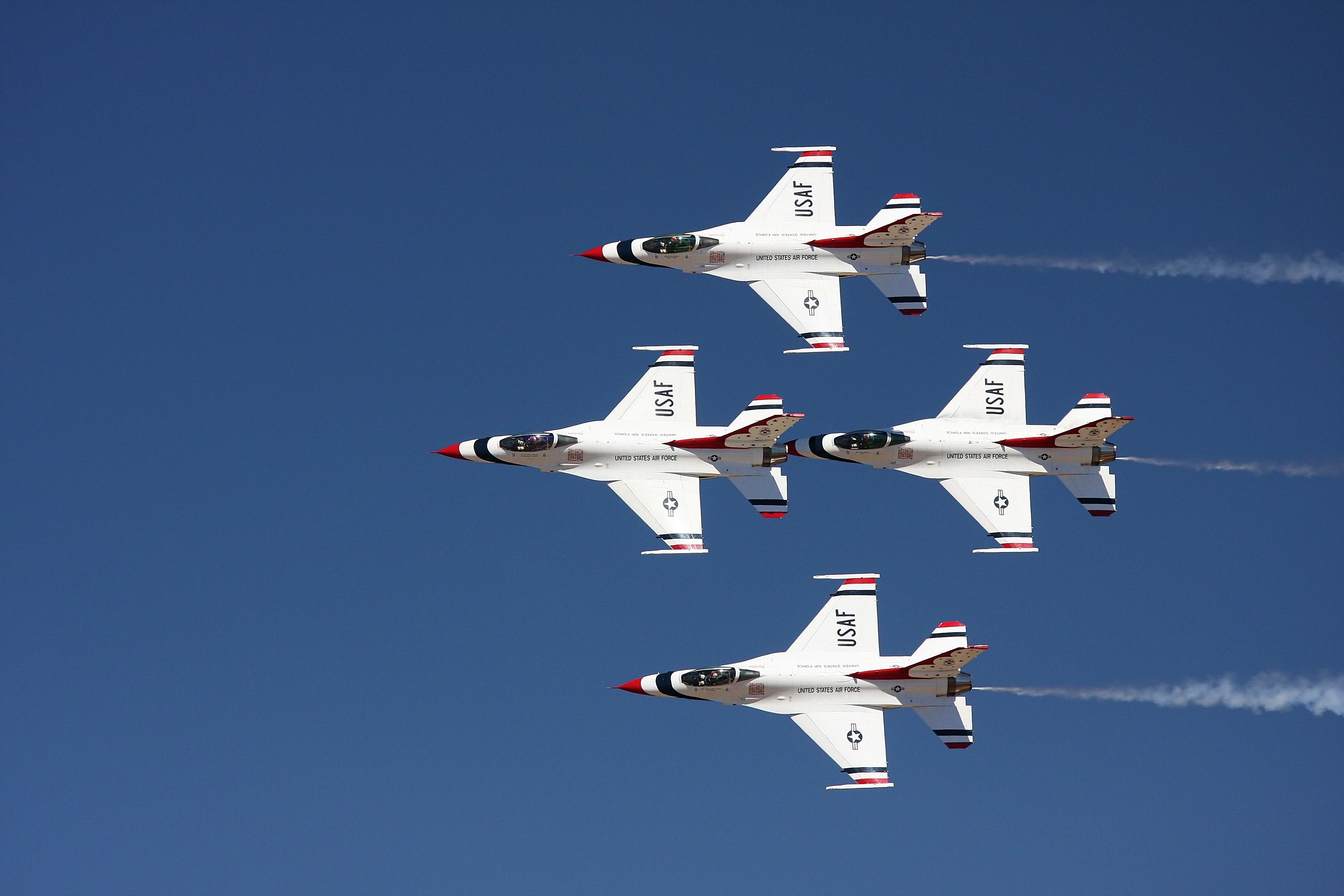 United States Air Force mission is to fly, fight and win...in air, space and cyberspace.
https://www.pexels.com/photo/aircraft-formation-diamond-airplanes-66872/
[Speaker Notes: U.S. Air Force. (2018). U.S. Air Force - Mission. Retrieved October 14, 2018, from https://www.airforce.com/mission]
Why do individuals/groups commit cyber terroristic acts?
Political motives – to gain power
Economic changes
Social changes (Gordon and Ford)
Appeal of Cyberterrorism
Cheaper than other types of terrorism
Anonymous
Large number of targets
Remote capabilities from afar
Media coverage (Weimann, 2004)
[Speaker Notes: Gordon, S., & Ford, R. (2003). Cyberterrorism? Retrieved October 14, 2018, from https://www.symantec.com/content/dam/symantec/docs/security-center/white-papers/cyberterrorism-03-en.pdf 

Weiman, G. (2004).  Cyberterrorism: How real is the threat? United States Institute for Peace. Retrieved October 14, 2018, from https://www.usip.org/sites/default/files/sr119.pdf]
How do other disciplines view cyber terror?
Information Technology
Business
Philosophy
Engineering
Computer Science
Criminal Justice
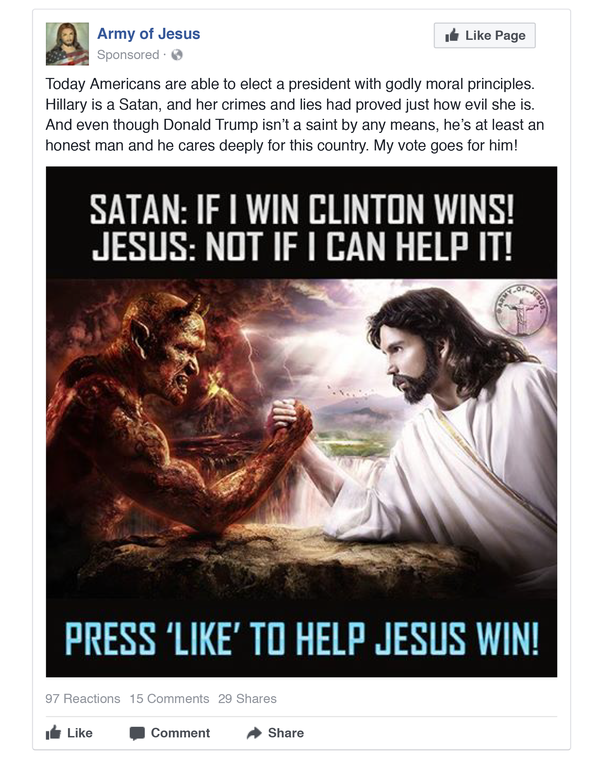 Case Study
In 2017, the House Intelligence Committee learned that Russian agents purchased Facebook and Twitters ads seemingly trying to influence the 2016 presidential election.  One ad is here.
“We basically have the brightest minds of our tech community here and Russia was able to weaponize your platforms to divide us, to dupe us and to discredit democracy.” –Rep. Jackie Spier.
Does this constitute cyberwar?  Discuss both sides of the argument and the ethical, political, and business ramifications of calling it cyberwar.
Shane, S. (2017, November 01). These Are the Ads Russia Bought on Facebook in 2016. Retrieved October 14, 2018, from https://www.nytimes.com/2017/11/01/us/politics/russia-2016-election-facebook.html
[Speaker Notes: Shane, S. (2017, November 01). These Are the Ads Russia Bought on Facebook in 2016. Retrieved October 14, 2018, from https://www.nytimes.com/2017/11/01/us/politics/russia-2016-election-facebook.html]
The Criminal Justice System and Cybercrime
Three components of the criminal justice system
The police and cybercrime
Much of the cyber law enforcement done in federal and state units, though local police may get involved.
In larger departments, different police respond to different types of cybercrime (e.g., cyber fraud versus child pornography)
Tools have been developed to help all police officers gather electronic data
COFEE – Computer Online Forensic Evidence Extractor is a configured jump drive that police officers can use to gather the forensic evidence in the field.  DF investigators can then use the jump drive to search for the evidence collected by the officer.
Police and Cybercrime: Federal Law Enforcement
Federal Bureau of Investigation (FBI) – lead agency
	Cyber Division at FBI Headquarters
	Cyber Action Team
	Internet Crimes Complaint Center
	Computer Crimes Task Forces (partner with DoD and DHS, and state/local)
	National Cyber Forensics and Training Alliance

Department of Homeland Security
	Immigration and Customs Enforcement (ICE) – support “cross-border” invests.
		Cybercrimes Centers (C3)
			 Cyber Crimes Unit
			 Child Exploitation Investigations Unit   
			 Computer Forensics Unit
	Secret Service 
		 Electronic Crimes Task Forces 
		 Cyber Intelligence Section
		 National Computer Forensics Institute
[Speaker Notes: https://www.dhs.gov/cisa/combating-cyber-crime 
https://www.fbi.gov/investigate/cyber]
Police and Cybercrime
Reactive – police are notified about incident and respond.
Proactive – police actively search for cyber offending.
Electronic audits
Undercover stings
Easier in digital world
Identity is concealed (anyone could be the undercover officer)
Less danger
Interactions can be recorded
Can target larger pool of potential offenders
Can do an international investigation without traveling
Police and cybercrime
Challenges with digital forensics
Diversity of information agents need to know about
Amount of data that needs to be searched is enormous
Evidence seizure varies across case types
Balancing privacy with amount of information needed
Cyber offenders adjust to changing investigation techniques
Additional challenges
Training
Jurisdictional issues 
Victims don’t report victimization immediately
[Speaker Notes: Vincze, E. A. (2016). Challenges in digital forensics. Police Practice and Research, 17(2), 183-194.]
The courts and cybercrime
Actors
Similar to other types of crime, when cases are prosecuted, cyber offenders are more likely to plead guilty than go to trial.
Challenges
Determining appropriate charges
For cases that go to trial, technical evidence may confuse jurors
Determining actual losses can be hard.
Because cases are rarely prosecuted, defense will argue sentence is “unusual”
Cases take a long time to prosecute.
Victims (companies) may not be willing to participate
[Speaker Notes: McAndrew, E. (2014, March) From the P.R.C. to the F.C.I.—
Cracking a Chinese Cybercrime Case. In The United States Attorneys' Bulletin. Cyber-Investigative Issues II. Retrieved October 14, 2018, from https://www.justice.gov/usao/resources/journal-of-federal-law-and-practice]
Corrections and cybercrime
When convicted, vast majority go to jail or prison (more than 90%)
Recent research shows male offenders receive longer prison sentences than female cyber offenders.
Sanctions justified on deterrent ideals, but few studies have shown deterrent value of long prison sentences
[Speaker Notes: Payne, B., Hawkin, B., & Xin, C. (2019). Using Labeling Theory as a Guide to Examine the Patterns, Characteristics, and Sanctions Given to Cybercrimes.  American Journal of Criminal Justice.]
Recent Study on Sentences Given to Cyber Offenders
[Speaker Notes: Payne, B., Hawkin, B., & Xin, C. (2019). Using Labeling Theory as a Guide to Examine the Patterns, Characteristics, and Sanctions Given to Cybercrimes.  American Journal of Criminal Justice.]
Corrections and cybercrime
For probation officers, issues arise:
Need training for investigations
Need guidance in determining conditions of release (whether offenders can have access to computers)
Different supervision strategies might be used for cyber offenders
Need hardware and software (and training) to search offenders’ computers
[Speaker Notes: For probation data: Newville, L. L. (2001). Cyber Crime and the Courts: Investigating and Supervising the Information Age Offender. Federal Probation, 65(2), 11-17.]
Sample Conditions of Probation for Cyber Offenders
No Internet or Electronic Bulletin Board (BBS) access.
Provide telephone / Internet service provider billing records monthly.
Disclose all online accounts, including user-names and passwords.
No access to modem or other connective device.
No use of encryption technology or software designed to delete computer log files.
Require the use of filtering software.
Use of activity tracking and reporting software.
Computer search / inspection condition.
Provide a software/hardware audit at onset of case.
No new hardware/software added to the computer without officer authorization.
No computer use or access at any location.
No use of any device capable of accessing the Internet or an online service
[Speaker Notes: Source: reprinted from Newville, L. L. (2001). Cyber Crime and the Courts: Investigating and Supervising the Information Age Offender. Federal Probation, 65(2), 11-17.]
Class Exercise – Sentencing Cyber Offenders
SAN DIEGO – ****** was sentenced in federal court today to ****** for his involvement in a conspiracy to steal and misuse mortgage customers’ sensitive personal information.   ****** was charged along with ******** with conspiracy to commit wire fraud and computer hacking.  ****** was also charged with aggravated identity theft.  All four defendants have pleaded guilty.  
According to charging and sentencing documents, between 2011 and 2014, ***** and his coconspirators were part of a Tijuana-based conspiracy that hacked the computer servers of major U.S. mortgage brokers, stole over 4,200 customers’ mortgage applications, and then used the victims’ social security numbers, addresses, dates of birth and personal information to open unauthorized lines of credit and take over and drain victims’ retirement and brokerage accounts.
For example, according to **** plea agreement, he identified multiple victims’ brokerage accounts and fraudulently took control of the victims’ accounts by first calling the brokerage companies and providing the victims’ personal identification information, and then changing the victims’ passwords and contact information. Once he and his codefendants gained control of the accounts, members of the conspiracy wired funds from the victims’ brokerage accounts to coconspirators’ U.S. bank accounts in the San Diego and Calexico areas. Several of these wires were over $20,000 and $30,000 each.
____________________________________________________________________________________________________________
 What sentence would you give the offender?  Explain how you arrived at that decision.
[Speaker Notes: SAN DIEGO – Victor Alejandro Fernandez was sentenced in federal court today to 129 months in custody for his involvement in a conspiracy to steal and misuse mortgage customers’ sensitive personal information.  

U.S. Attorney’s Office Southern District of California. (2018, January 19). Chula Vista Man Sentenced in Computer Hacking and Wire Fraud Scheme. Retrieved October 14, 2018, from https://www.justice.gov/usao-sdca/pr/chula-vista-man-sentenced-computer-hacking-and-wire-fraud-scheme]
Class Exercise – Sentencing Cyber Offenders
Earlier today, *****, an Italian citizen, was sentenced by United States District Judge Nicholas G. Garaufis following his conviction by a federal jury in Brooklyn of one count of computer intrusion. The defendant was sentenced to the statutory maximum sentence of **** of imprisonment, a **** fine, and **** of supervised release following incarceration. The Court also directed the forfeiture of the defendant’s botnet, the infrastructure used to manage and run the botnet (including computers, command-and-control servers, and domains), and the backdoor that the defendant installed on victim computers worldwide. 
The sentence was announced by Bridget M. Rohde, Acting United States Attorney for the Eastern District of New York, and William F. Sweeney, Jr., Assistant Director-in-Charge, Federal Bureau of Investigation, New York Field Office (FBI).
As proven at trial, ***** spread malicious software onto computer servers in the United States and around the world and thereby covertly hacked into them. ******’s scheme specifically targeted a type of computer server that companies and individuals typically use for large-scale data storage and transfer. ****** obtained control over the servers and the sensitive data and files they contained. ******* also created an exclusive backdoor that enabled him to access the data and computing power of those servers in perpetuity. In so doing, ****** created a botnet. A botnet is a network of computers (such as servers) infected with malicious software without the true owners’ knowledge or permission; a hacker can remotely control and use a botnet for malicious purposes.
________________________________________________________________________________________________
What sentence would you give this offender?  Explain how you arrived at that decision.
[Speaker Notes: The defendant was sentenced to the statutory maximum sentence of one year of imprisonment, a $100,000 fine, and one year of supervised release following incarceration. 

U.S. Attorney’s Office Eastern District of New York. (2017, August 09). Cybercriminal Convicted of Computer Hacking and Sentenced to Statutory Maximum. Retrieved October 14, 2018, from https://www.justice.gov/usao-edny/pr/cybercriminal-convicted-computer-hacking-and-sentenced-statutory-maximum]